Licht im Dschungel der HypesWo stehen digitale und soziale Medien in Deutschland wirklich?10. Oktober 2012Dirk SteffenStv. GeschäftsführerTNS Infratest
Licht im Dschungel der Hypes
1
Treiber für innerbetriebliche Kommunikationslösungen
Erlernte Kommunikation privates Umfeld
Ökonomischer Vorteil
Medienkompetenz für Kunden-Kommunikation
Social Media durch Mitarbeiter
Licht im Dschungel der Hypes
[Speaker Notes: Bei der Planung der von Kommunikation und Medien innerhalb des Unternehmens sind vier wesentliche Säulen zu berücksichtigen: Zum einen sollen innovative Systeme einen ökonomischen Vorteil mit sich bringen: Kommunikation soll schneller, effizienter, zielgerichteter oder kostengünstiger sein. 
Zum anderen sind gerade junge Mitarbeiter aus ihrem Privatumfeld an neue Kommunikationsverfahren gewöhnt und verlangen diese nun auch im Unternehmens­kontext, um effektiv arbeiten zu können. 
Natürlich erwartet auch der Markt und potenzielle Kunden effektive Kommunikation und authentischen Dialog auf aktuellem Niveau und Unternehmen können diese Kommunikation wohl nur dann leisten, wenn sie auch intern über die erforderliche Medienkompetenz verfügen. 
Und viertens kommunizieren Mitarbeiter ohnehin bereits auf ihren privaten Netzwerken, auch über das eigene Unternehmen, deren Marken und Produkte. Dies gilt es für Unternehmen zu erkennen und im besten Fall positiv zu nutzen.]
76% der Deutschen nutzen das Internet, bei den unter 50-Jährigen sind es bereits über 90%
Quelle: (N)Onliner Atlas 2012; Grundgesamtheit: Deutschsprachige Wohnbevölkerung ab 14 Jahren (n=30.195)
Licht im Dschungel der Hypes
3
Die unter 34-Jährigen sind fast ausschließlich online – 2-3 Stunden täglich
Internetnutzung* (%)
Stunden Online (pro Woche)**
*Quelle: (N)Onliner Atlas 2012; Grundgesamtheit: Deutschsprachige Wohnbevölkerung ab 14 Jahren (n=30.195)
** Quelle: Digital Life; Grundgesamtheit: Internetnutzer zwischen 16 und 65 Jahren in Deutschland (n=4.026)
Licht im Dschungel der Hypes
4
Smartphones treiben die Internetnutzung – vor allem bei Jüngeren
Licht im Dschungel der Hypes
5
Fast jeder Deutsche besitzt inzwischen ein Mobiltelefon
Genutzte Endgeräte
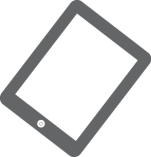 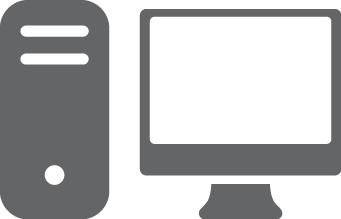 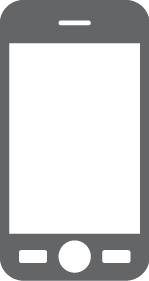 Smartphone
Netbook
Tablet
Laptop
Desktop
Deutschland
Europa
Quelle: Mobile Life; Grundgesamtheit: Internetnutzer zwischen 16 und 60 Jahren (Deutschland: 1.002, Europa: 14.443; Global: 47.577)
Global
Licht im Dschungel der Hypes
6
Vor allem die jüngeren Deutschen nutzen Smartphones
Smartphone Nutzung
Quelle: Mobile Life; Grundgesamtheit: Internetnutzer zwischen 16 und 60 Jahren (Deutschland: 1.002)
Licht im Dschungel der Hypes
7
Soziale Medien finden ihren festen Platz in der Kommunikation
Licht im Dschungel der Hypes
8
Soziale Netzwerke ersetzen zunehmend die Email-Kommunikation
+16%*
Communication
-5%*
Entertainment
16 Stunden pro Woche online
Information
Management
*Verglichen mit 2010
Quelle: Digital Life; Grundgesamtheit: Internetnutzer zwischen 16 und 65 Jahren in Deutschland (n=4.026)
Licht im Dschungel der Hypes
9
Die Hälfte der Deutschen checkt mindestens wöchentlich ihre sozialen Netzwerke
mind. wöchentliche Nutzung
checken ihre Social Network Accounts
schreiben Posts/Nachrichten/Status Updates
kommentieren oder antworten anderen
Soziale Netzwerke
micro-bloggen aktiv 
besuchen/lesen Microblogs
Microblogs
besuchen/lesen/checken Blogs oder Foren
schreiben ihren eigenen Blog
posten Kommentare zu, oder bewerten die Blogs, Foren, Reviews anderer
Blogs & Foren
Quelle: Digital Life; Grundgesamtheit: Internetnutzer zwischen 16 und 65 Jahren in Deutschland (n=4.026)
Licht im Dschungel der Hypes
10
Social Media Aktivität hängt wesentlich vom Thema und Kategorie ab
High impact, low quantity – engage the influencers
Most read about
Most advocated – join the conversation
Holiday/Travel
Television
Least written about
Most written about
Cosmetics
Tobacco/Cigarettes
Low online chatter – 
drive engagement through creative execution
Lots of noise, little interest –
track & respond to key messages
Least read about
Digital Life Germany: n=4026
Licht im Dschungel der Hypes
11
Besonders für die Jungen gehören soziale Netzwerke zum täglich Leben
Nutzung sozialer Netzwerke in Deutschland (%)
Gesamt
16-20 Jahre
21-24 Jahre
25-34 Jahre
35-44 Jahre
45-54 Jahre
55-65 Jahre
Quelle: Digital Life; Grundgesamtheit: Internetnutzer zwischen 16 und 65 Jahren in Deutschland (n=4.026)
Licht im Dschungel der Hypes
12
Die Bedürfnisse der Internetnutzer, ihr Verhalten und ihre Einstellungen sind vielfältig
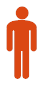 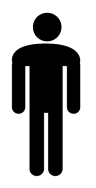 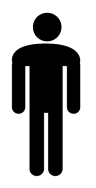 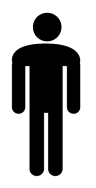 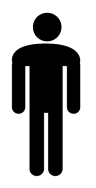 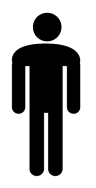 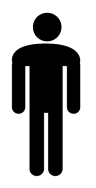 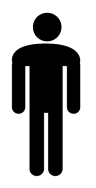 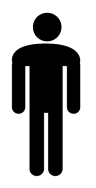 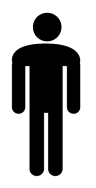 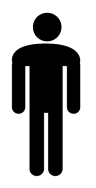 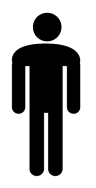 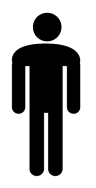 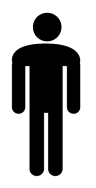 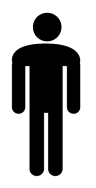 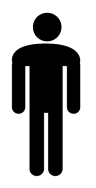 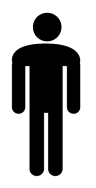 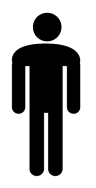 Ich erzähle meinen  Twitter Followern alles.
Ich wünschte, ich könnte mehr online sein als nur 1x die Woche
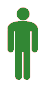 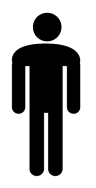 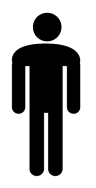 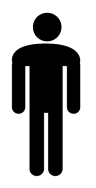 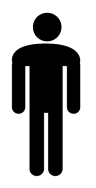 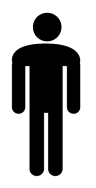 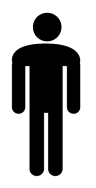 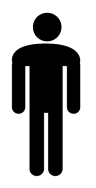 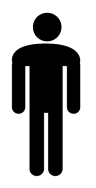 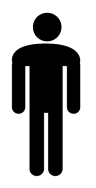 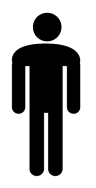 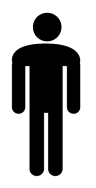 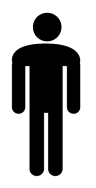 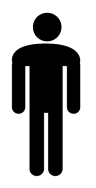 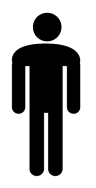 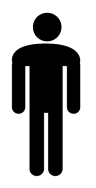 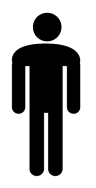 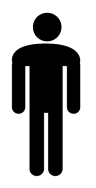 Ich bin Facebook letzten Monat beigetreten, um mit meinen Enkeln in Kontakt zu bleiben.
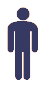 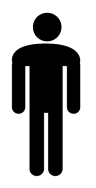 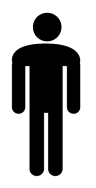 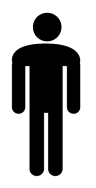 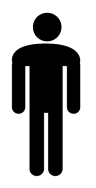 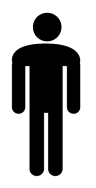 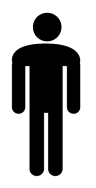 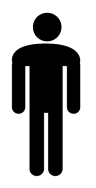 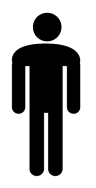 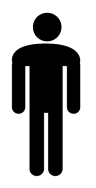 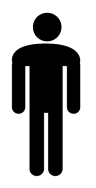 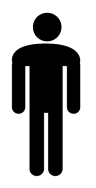 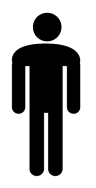 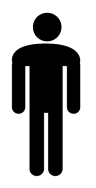 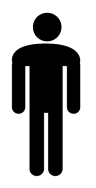 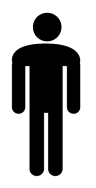 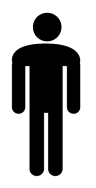 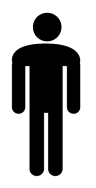 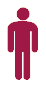 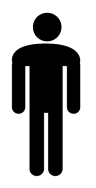 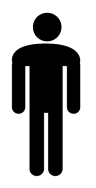 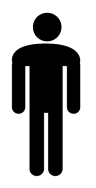 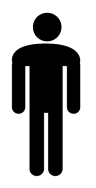 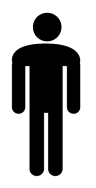 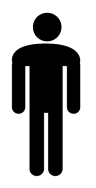 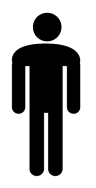 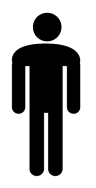 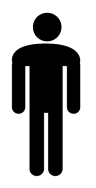 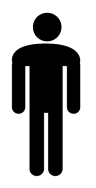 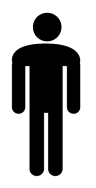 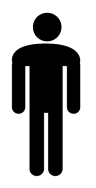 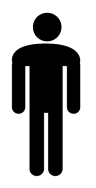 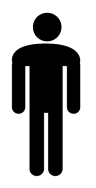 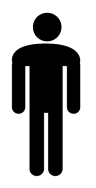 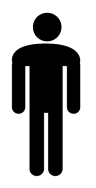 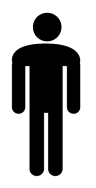 Ich spare gerne beim Einkauf – online ist es immer billiger!
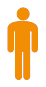 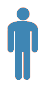 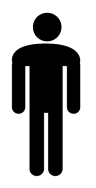 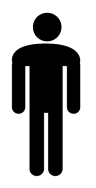 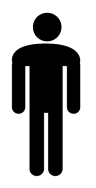 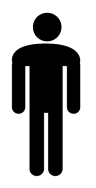 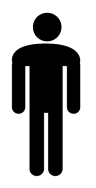 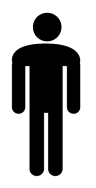 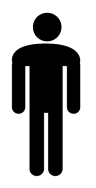 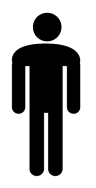 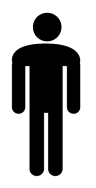 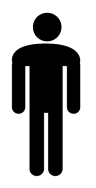 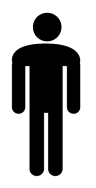 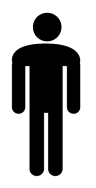 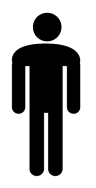 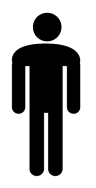 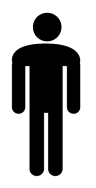 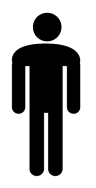 Licht im Dschungel der Hypes
13
Verschiedene Digitale Lifestyles unterscheiden sich im Grad der Nutzung sowie der Nutzungseinstellung
Positioning of Lifestyles and share in Germany (%)
Internet is commoditised
Makes my life more efficient
Internet is pivotal
Is the centre of my life
High
9%
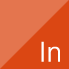 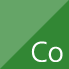 5%
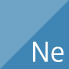 23%
17%
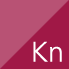 Involvement
Low
High
6%
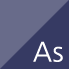 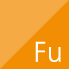 40%
Low
Internet is functional
It helps me to be productive
Internet is aspirational
Helps me achieve my goals
Consumption
Source: Digital Life 2011 
Basis: 73.512 Onliner
Digital Life - Social Media Usage in Germany
[Speaker Notes: Sprecher 2:
Die Betrachtung der Nutzungsintensität und des Involvements zeigt deutliche Unterschiede zischen den Segmenten…]
Auch global finden wir ausgeprägte Unterschiede
NW Europe
SE Europe
North America
India
China
Middle East, North Africa
Emerging 
Asia
Sub-Saharan Africa
Developed 
Asia
LATAM
Source: Digital Lifestyles Segmentation  Base: All respondents: 3019,6406,19663,15982,3974,6526,7532,2000,2361,6049
15
[Speaker Notes: At the bottom left of the chart we see the 6 Digital Lifestyles:
There is a wide range of lifestyles: on the one hand side Functionals (here in yellow) who regard the internet as functional tool to support their lives, who email, use offline media but rather don’t do social networking. 
On the other hand the Influencers (in orange). For them the internet is an integral part of their lives. They love social networking, mobile surfing, online shopping etc.

There are significant differences in the segment distribution between different markets. In Europe, North America, Developed Asia we have a significant amount of  Functionals whereas in emerging markets we see more Influencers, Communicators and Aspirers, people who are highly engaged in digital. But if we have a look at Europe, we see differences  between Northern and Southern Europe: there are far more Functionals in Northern Europe. Therefore your communication has to be more effective in the north compared to the south.

But also amongst different target groups within one country there are different segments who could dominate.
In the following I’d like to show you an example how you can work with the segments.]
Social Media Nutzung different stark in den Lifestyles
Share of Social Networkers “several times a week or more”
Source: Digital Life 2011 
Basis: 4.026 Onliner
Digital Life - Social Media Usage in Germany
[Speaker Notes: Sprecher 1:
Der Blick auf die Functionals und die Influencer zeigt deutliche Unterschiede in der Nutzungsintensität
Daher schauen wir uns im Folgenden diese 2 Segmente etwas näher an]
Social Media Kommentare beeinflussen vor allen Influencer
Vertraue Kommentaren, die meine Freunde  veröffentlichen
Functionals
Influencers
Bereits eine einzige negative Bewertung kann sich negativ auf meine Haltung zu einer Marke auswirken
Vertraue Kommentaren 
fremder Personen
!
Ich ändere häufig meine Meinung auf Grundlage der Aussagen, die Andere online treffen
Was Andere schreiben, ist vertrauenswürdiger als das, was die Unternehmen sagen
!
Fremde Kommentare helfen mir, schnell und einfach Entscheidungen über Produkte/ Marken zu treffen
Quelle: Digital Life 2011; Basis: Leser von Kommentaren: 2.595
TNS Presentation Title
17
Social Media Strategieentwicklung ist (auch) ein strukturierter Prozess
Social media snapshot & assets
Implementation and use
Context, strategy & target groups
Comprehensive analysis of social media  and other research data
1
2
Volume, places and type of ongoing social media discussion about category, product or brand
Existing social media assets
Internal media maturity
Guidelines
Which departments are engaged in Social media
Target groups (which proportion of clients can and shall be reached)
Social media objectives, definition of KPIs
Social Media Optimisation
Development/adjustment of Social Media strategy
Check to what extent objectives have been achieved (including all departments involved)
Social Media Insights - snapshot or continuous tracking
Link of Social Media data and other available market research insights
Check of performance on KPIs
4
3
The winner takes it all …
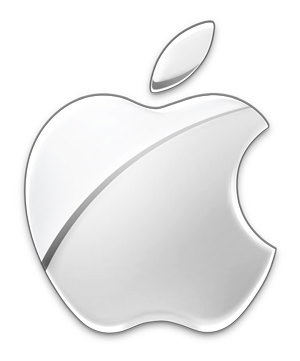 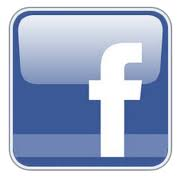 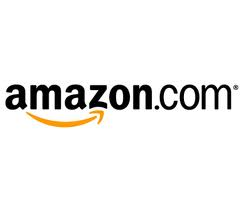 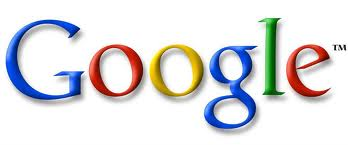 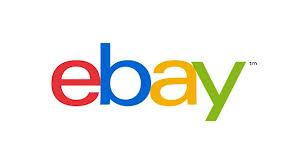 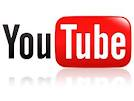 Licht im Dschungel der Hypes
19
B2B Umfeld
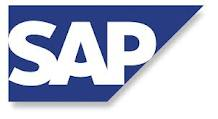 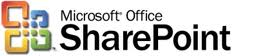 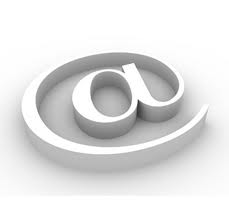 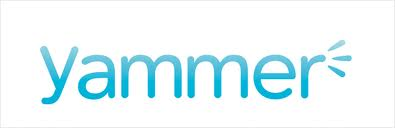 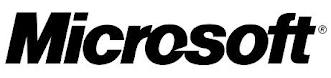 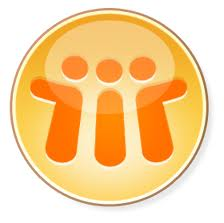 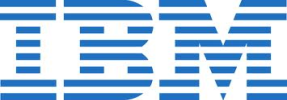 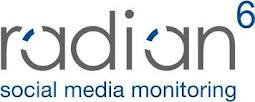 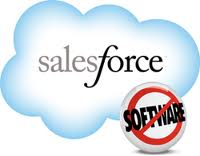 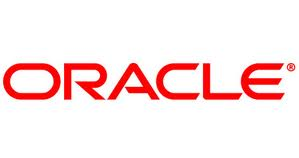 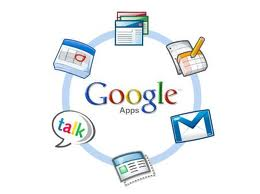 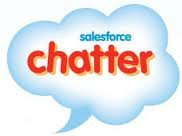 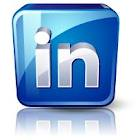 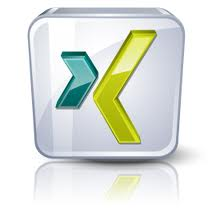 Licht im Dschungel der Hypes
20
Fazit
Nachhaltiger Veränderungsprozess
Mitarbeiter berücksichtigen, nicht alle “ticken” gleich
Kein reines IT Thema
Neue Kommunikation = Neue Kultur
Licht im Dschungel der Hypes
21
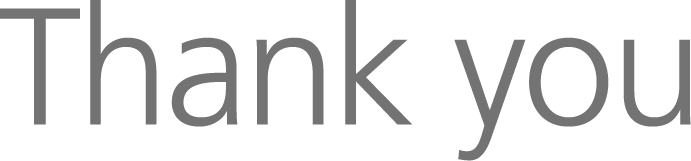